Chuyên đề 3
ĐỌC, VIẾT VÀ GIỚI THIỆU VỀ MỘT TÁC GIẢ VĂN HỌC
Môn học: Ngữ Văn/ Lớp: 11
Thời gian thực hiện: 10 tiết
PHẦN 4: THUYẾT TRÌNH VỀ MỘT TÁC GIẢ VĂN HỌC
HOẠT ĐỘNG KHỞI ĐỘNG
1/ XEM VIDEO VÀ ĐIỀN BẢNG NHẬN BIẾT
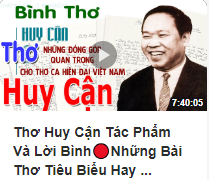 PLAY
HOẠT ĐỘNG HÌNH THÀNH KIẾN THỨC MỚI
THUYẾT TRÌNH
Thực hiện việc thuyết trình
- Xác định mục đích, yêu cầu, đối tượng, thời lượng thuyết trình
Lựa chọn tác giả văn học theo mục đích, yêu cầu.
Xây dựng đề cương thuyết trình
Xây dựng bài thuyết trình và các công cụ hỗ trợ
TRÌNH BÀY SẢN PHẨM
THAM KHẢO SẢN PHẨM SAU
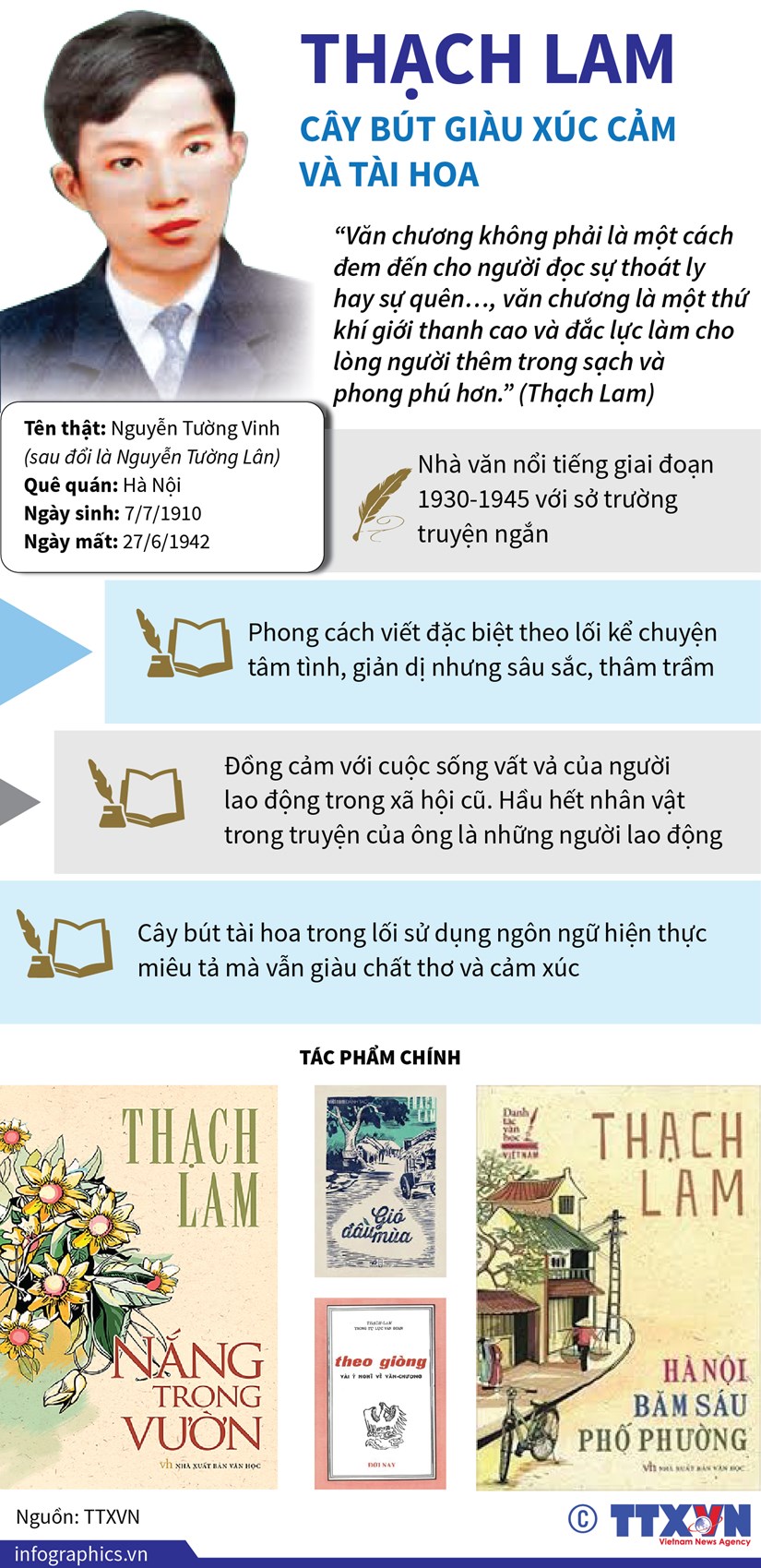 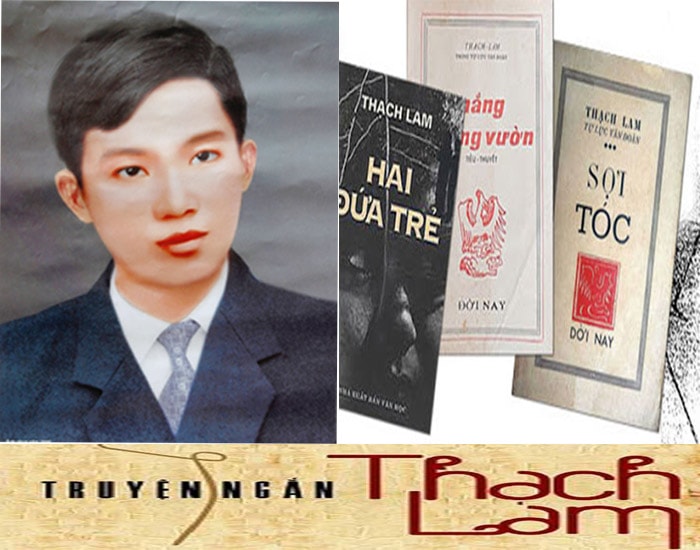 Một số tác phẩm tiêu biểu
1943
1942
1941
Hà Nội băm sáu phố phường
1939
1938
Sợi tóc
1937
Theo dòng
Ngày mới
Gió đầu mùa
Nắng trong vườn
[Speaker Notes: https://www.facebook.com/baokefb  - fb Nguyễn Nhâm -0981.713.891(Zalo)]
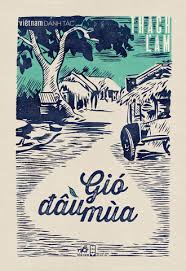 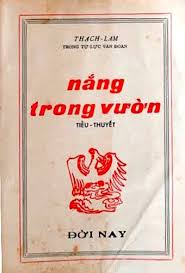 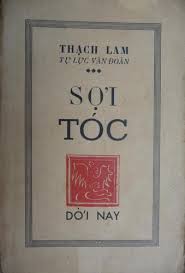 1942
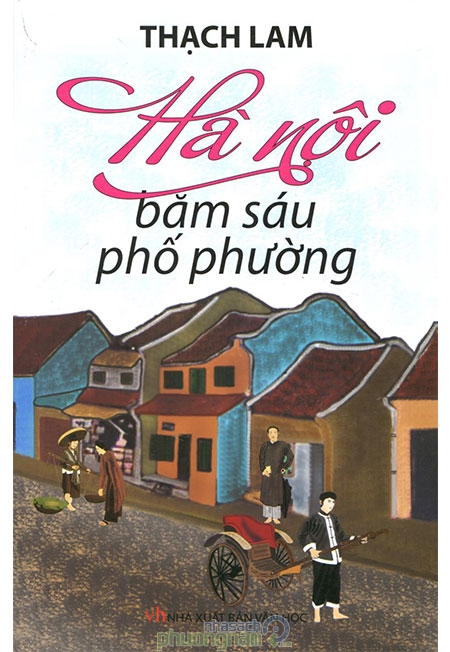 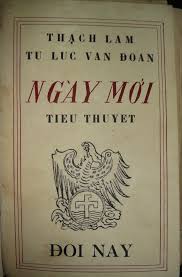 1938
1937
1939
1943
[Speaker Notes: https://www.facebook.com/baokefb  - fb Nguyễn Nhâm -0981.713.891(Zalo)]
Một số nhận định về Thạch Lam
1. Nếu ta có thể chia ra hai hạng nhà văn: nhà văn thiên về tư tưởng và nhà văn thiên về cảm giác thì tôi quả quyết đặt Thạch Lam vào hạng dưới. Ở mà người khác dùng tư tưởng, dùng lời có khi rất rậm để tả cảnh, tả tình, ông chỉ nói, nói một cách giản dị cái cảm giác của ông, cái cảm giác ấy bao quát hết tư tưởng của tác giả và của độc giả, nhiều khi đi xa hơn, sâu hơn tưởng, vì có cái ta cảm thấy mà không thể dùng tư tưởng để mô tả cảm giác của ta. (Lời tựa cho Gió đầu mùa, Khái Hưng)
2. Bao nhiêu băn khoăn về nghệ thuật, bao nhiêu tư tưởng cũng như tình cảm rung động, lúc nào cũng chứa chất dồi dào trong tâm trí, cái kho tàng cuộc sống bên trong ấy rất sẵn châu báu mà chỉ cầm đến bút, Thạch Lam thấy dàn xếp theo hình thể của lời. ( Thế Lữ)
3. Sức hấp dẫn chủ yếu của những trang viết Thạch Lam là ở tâm hồn dân tộc. Cái ngữ điệu nhỏ nhẹ mà man mác thi vị, những cảm xúc tinh tế của một tâm hồn dễ rung động như cánh bướm non. ( Nhà nghiên cứu Văn Tâm )
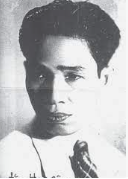 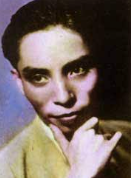 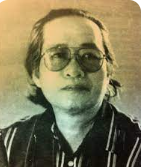 HOẠT ĐỘNG LUYỆN TẬP, VẬN DỤNG
THUYẾT TRÌNH VỀ HUY CẬN
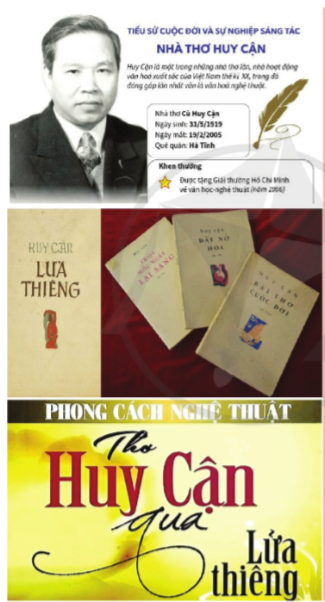 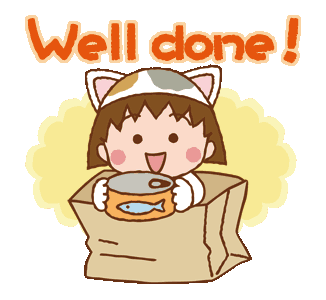